ELBE - Zentrum für Hochleistungs-Strahlungsquellen/ELBE (HZDR)
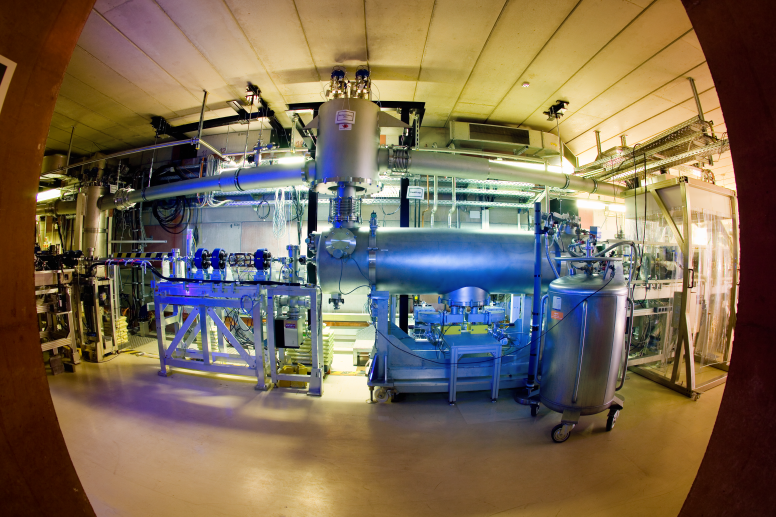 Eckdaten und Betriebsparameter
Supraleitender Linear-beschleuniger für  Elektronen
Zwei 20 MeV Beschleuniger-module bei 1,3 GHz
Max. Energie 32MeV2/ 40 MeV1
Max. Strom 1,6 mA
Max. Bunchladung  100 pC2/ 1 nC1 
         1Supraleitende HF-Photoquelle   
        (SRF-Gun)
         2Alternativ 250 keV  thermio-        nische DC Elektronenkanone
Mikropuls  Rep. Rate 13 MHz bis Einzelpulse
Mikropuls-Länge  1 – 10 ps
Makropuls Repetitionsrate 1 – 25 Hz und cw
Makropuls-Länge  0,1 – 40 ms
zwei FELs 4 – 250 µm, auch bei B-Feldern bis 95 T
gepulster Neutronenstrahl (100 keV - 10 MeV)
Bremsstrahlung  bis 20 MeV
Superradiante THz Strahlung  (0,1 – 3 THz) 
gepulster Positronenstrahl  (0,5 – 20 keV)
Zwei Petawatt-Lasersysteme
Hintergrundinformationen
Die Nutzereinrichtung ELBE liefert jährlich mehr als 5000 Stunden Strahl-ung für Nutzerexperimente. Deutlich mehr als die Hälfte der Nutzer sind extern. Ein Teil der FEL und der Neutronenstrahlzeiten  werden im Rah-men von europäischen Infrastrukturprojekten zur Verfügung gestellt.
Wissenschaftliche Disziplinen
Festkörperphysik 
Materialwissenschaften
Kern- und Astrophysik
Plasmaphysik
Strahlenbiologie/ Medizinphysik
Detektorentwicklung

Messmethoden
IR- und THz-Spektroskopie
Neutronen Flugzeitmessungen
Tiefenaufgelöste Positronen-Lebensdauer- und Dopplerspektroskopie
Gammaspektroskopie
Pump-Probe-Experimente
Industrielle Einsatzmöglichkeiten
Materialuntersuchungen,  Simulation von  Weltraumbedingungen für Materialtests ( Halbleiter, optische Komponenten)
Technologiefelder 
Halbleiter und Sensoren
Poröse Materialien (Membrane, Katalysatoren, Wirkstofftransport)

Industriezweige
Luft- und Raumfahrtindustrie
Halbleiterindustrie
Chemische Industrie
Pharmaindustrie
Medizintechnik
Ansprechpartner, Adresse und Website-Link
Dr. Peter Michel (Leitung), Dr. Barbara Schramm (Zugangsmanagement)
HZDR, Bautzner Landstraße 400, 01328 Dresden
Website: http://www.hzdr.de/elbe-user 
Nutzerzugang: http://www.hzdr.de/gate